Susan Hayes, CFA
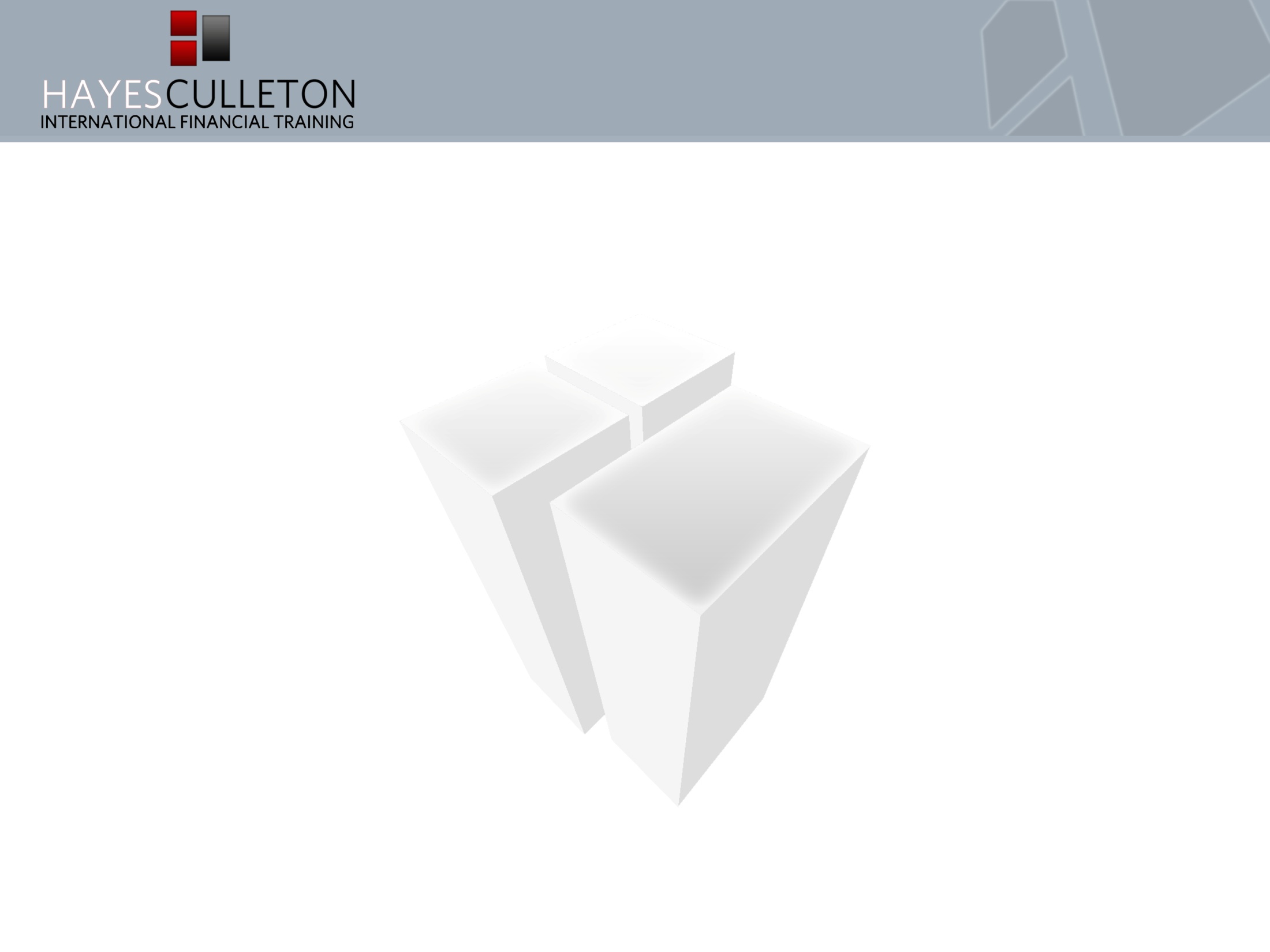 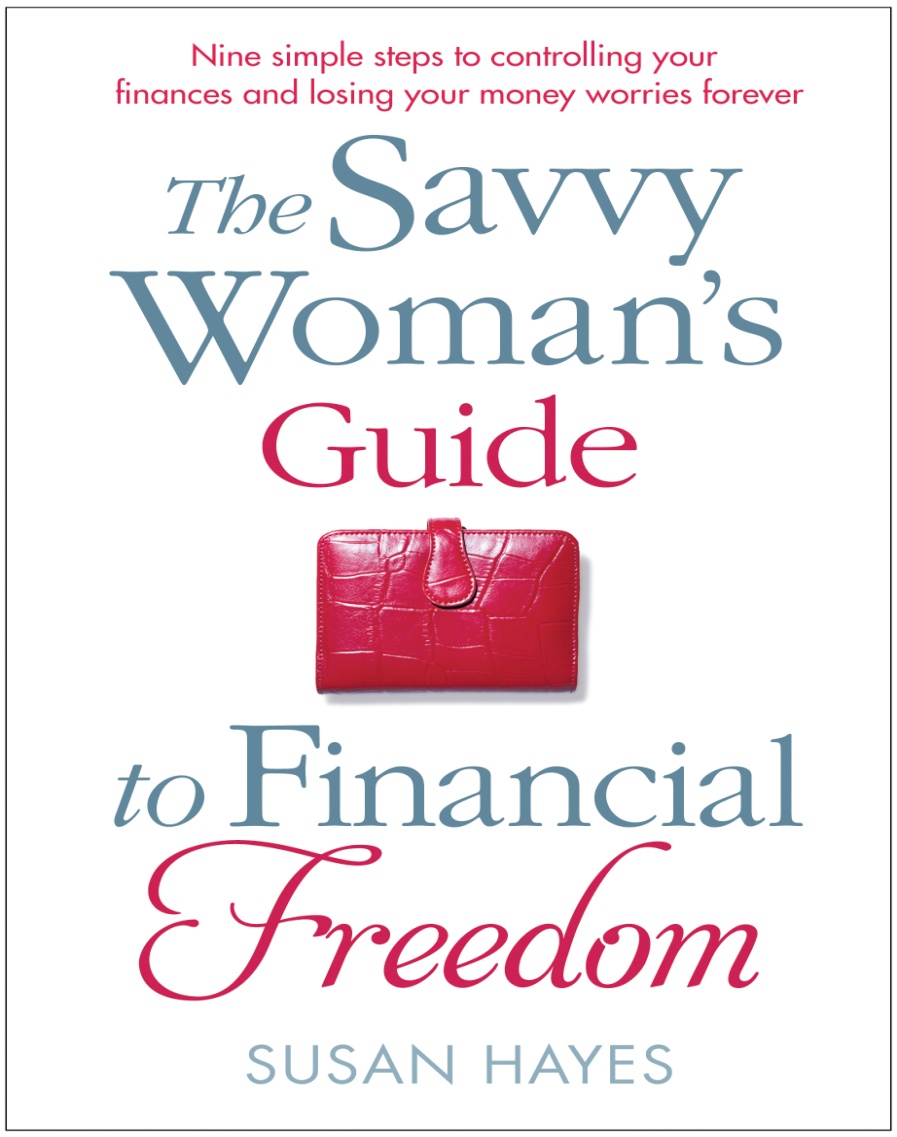 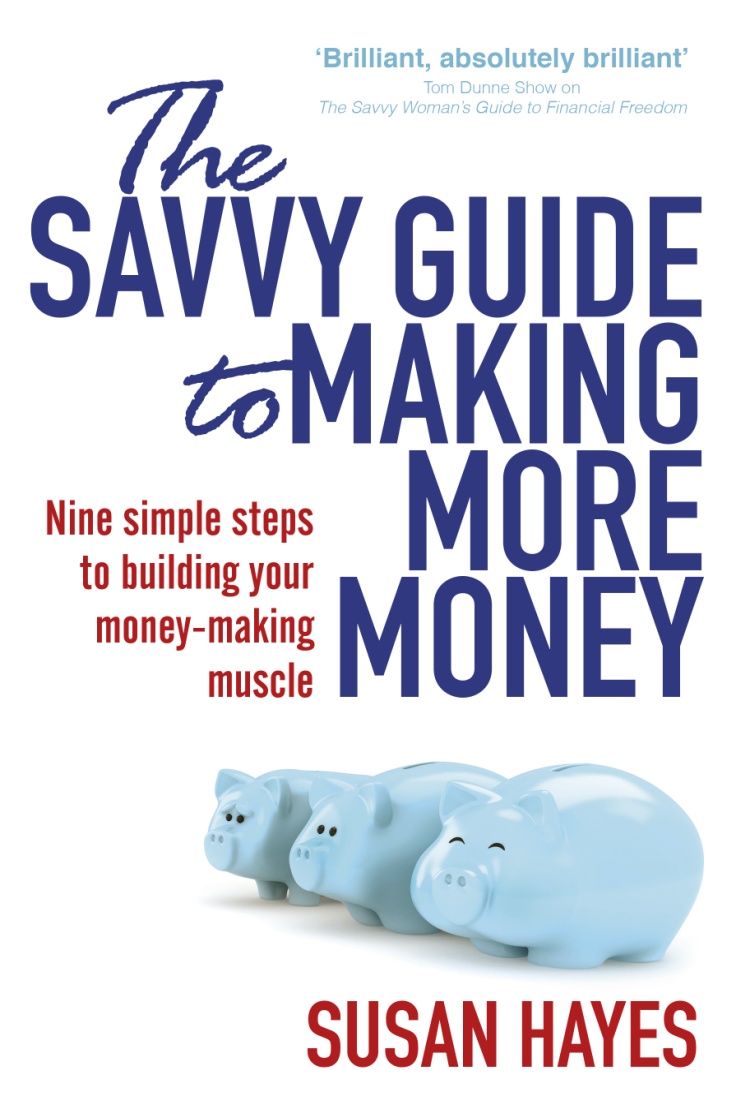 Tweet me @SusanHayes_
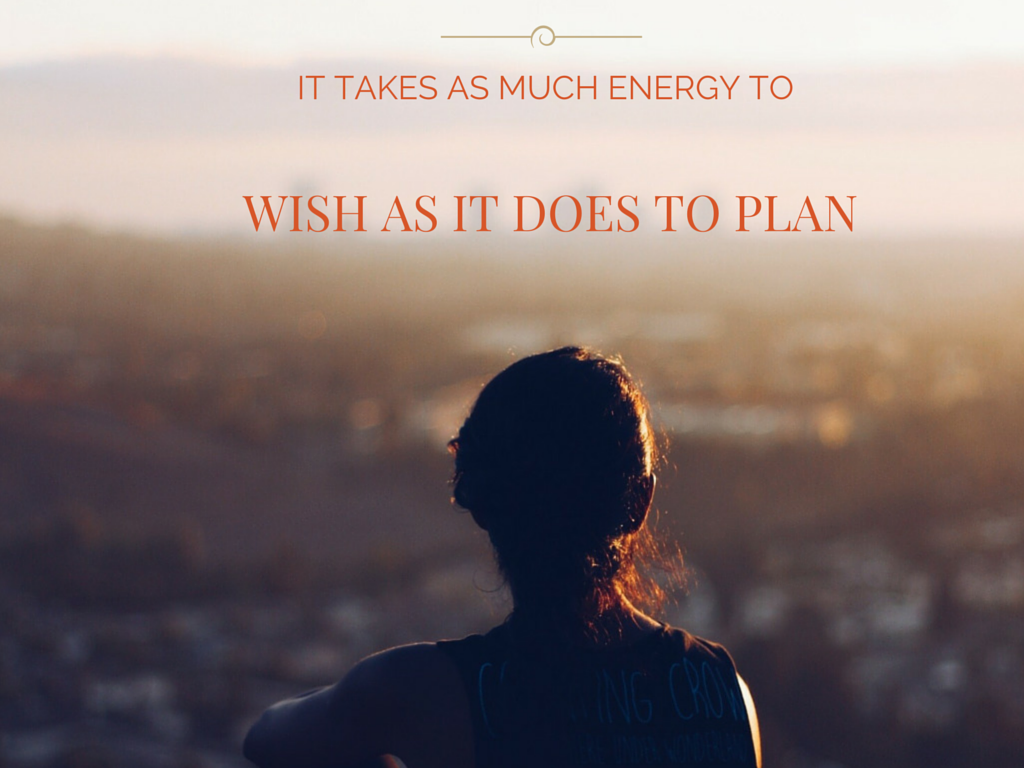 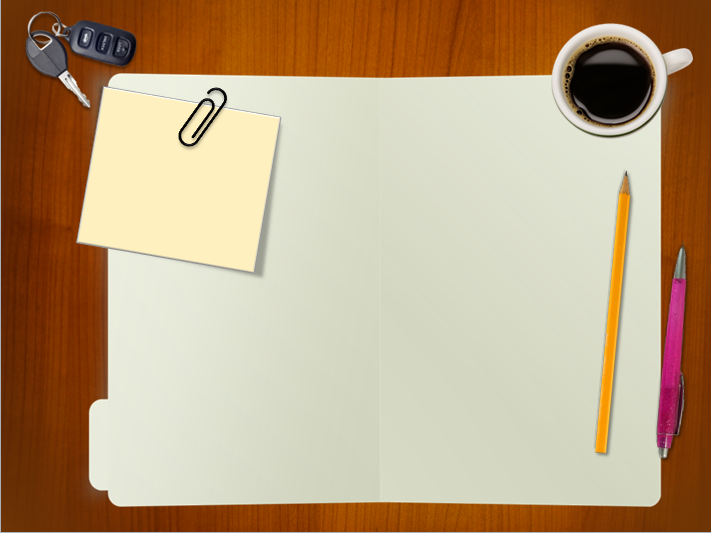 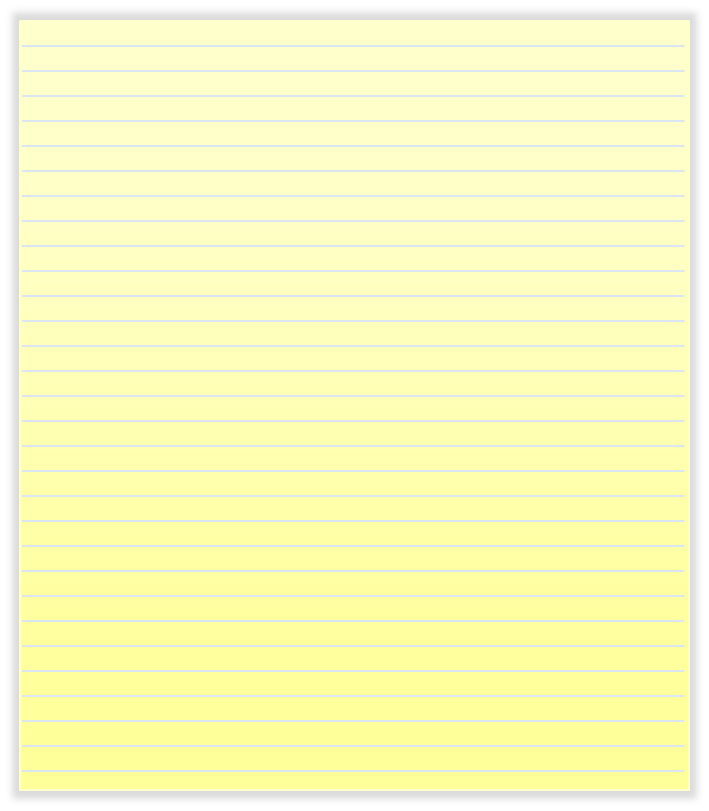 REALITIES
I’m worried about my existing business
I don’t  where to start
I’m concerned it might too expensive
I’m afraid what people might say if it doesn’t work out
GOAL:
I want to begin exporting profitably in 2016
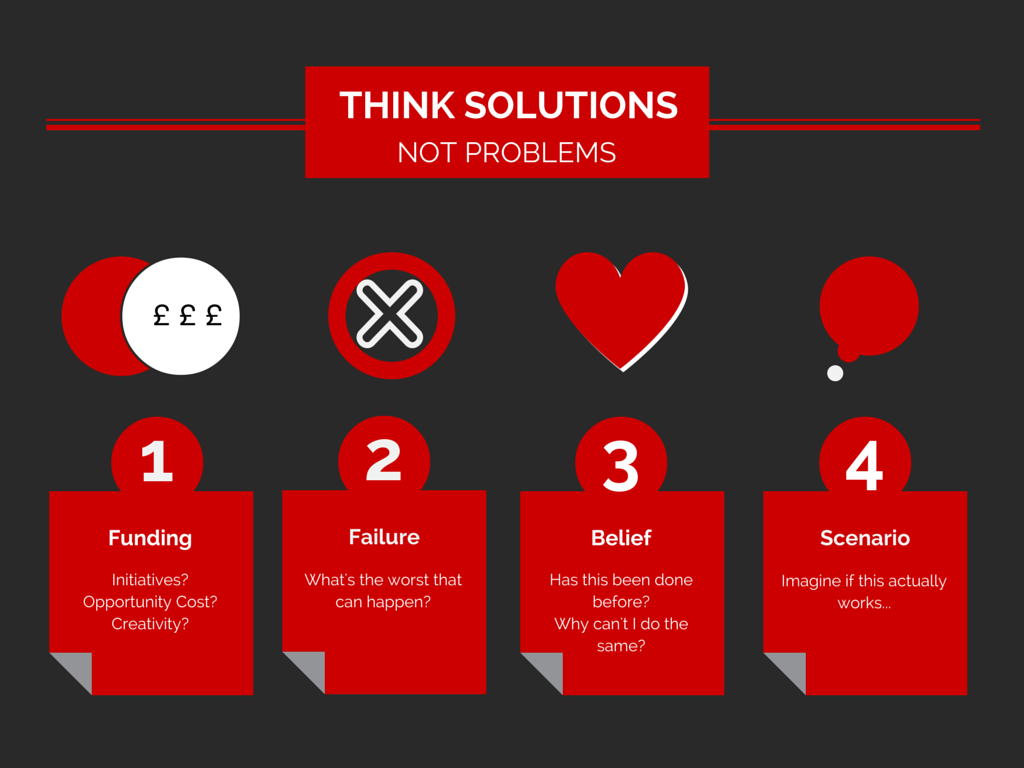 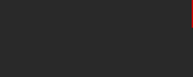 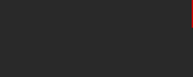 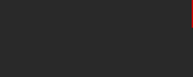 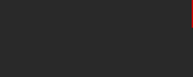 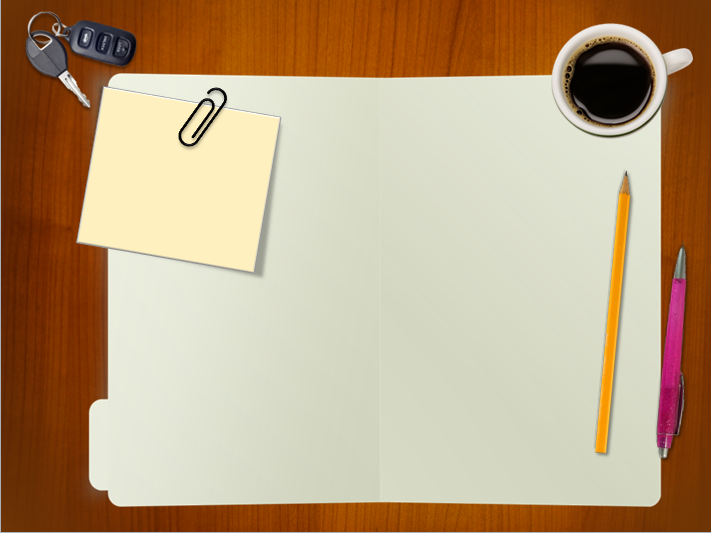 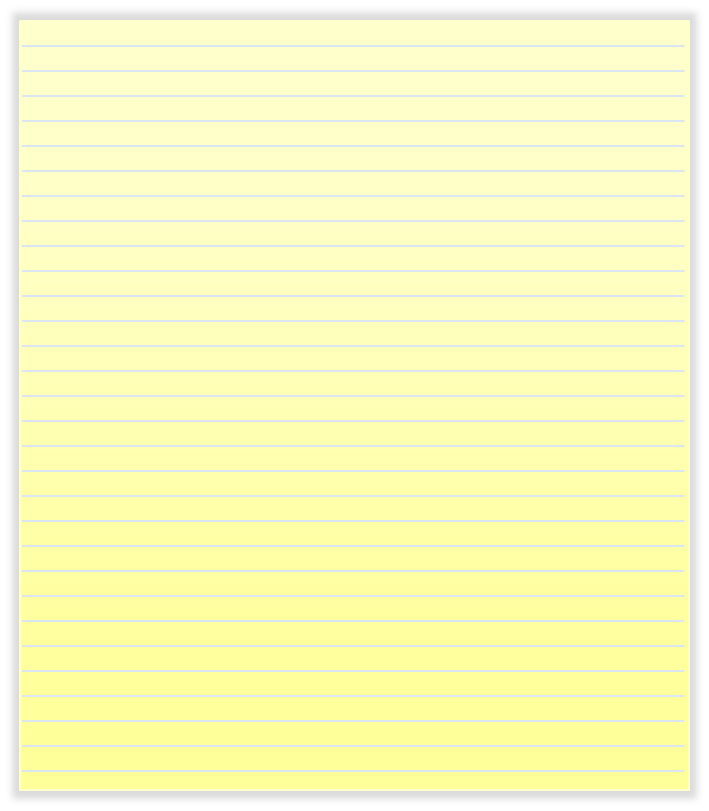 REALITIES
I’m worried about my existing business
I don’t  where to start
I’m concerned it might too expensive
I’m afraid what people might say if it doesn’t work out
OPPORTUNITIES
I  can budget my time, effort and resources as well as use digital flexibility
I  can look for trade missions, international networks, LinkedIn Groups, hashtags etc
I need to rethink my margins, identify what I can invest, seek funding and be savvy!
R
C
G
GOAL:
I want to begin exporting profitably in 2016
C
C
NC
O
W
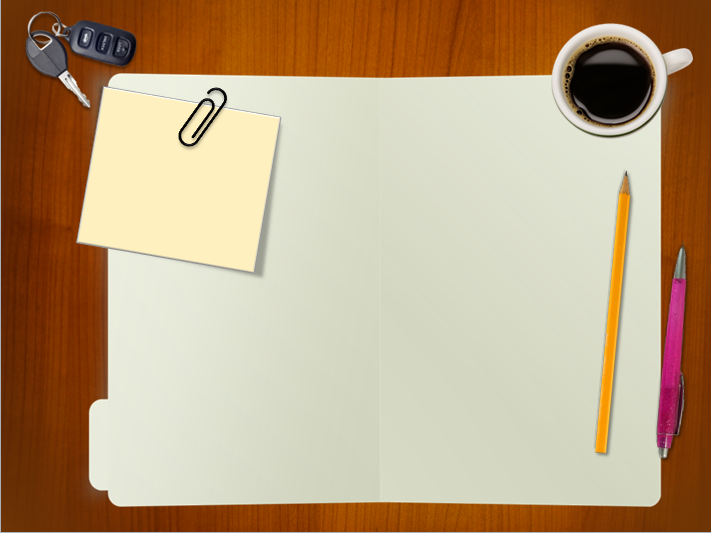 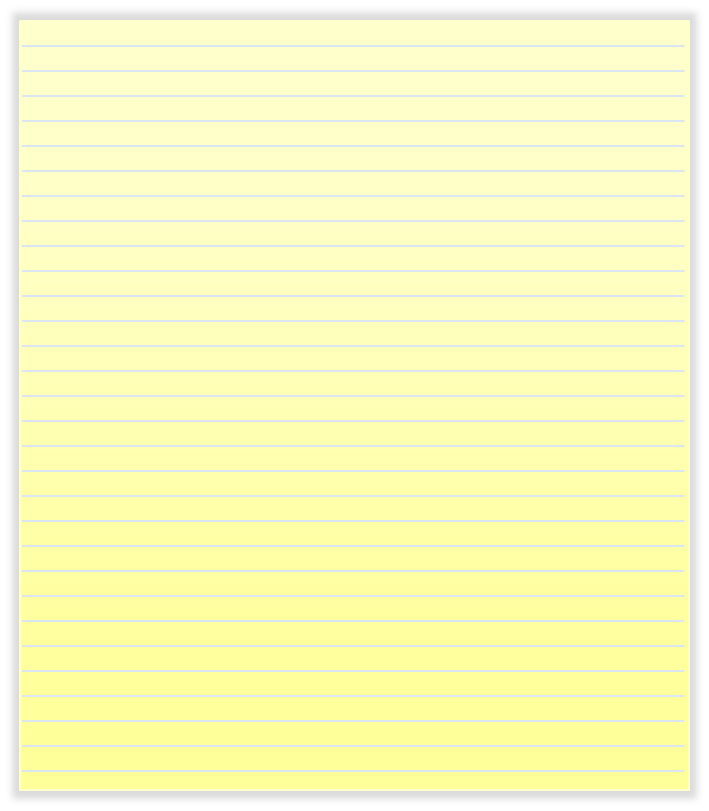 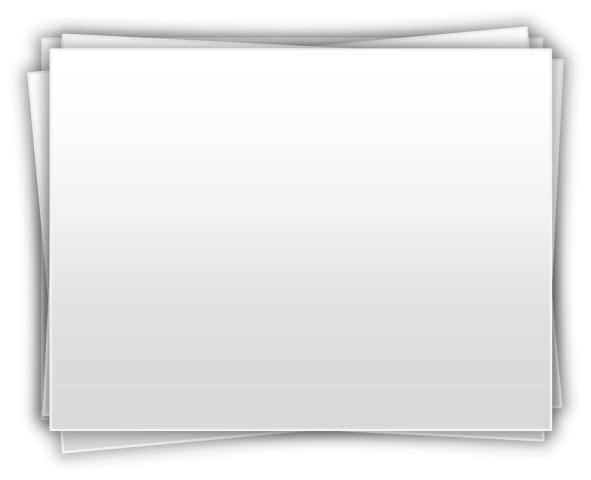 GOAL:
I want to begin exporting profitably in 2016
What am I going to do about it?
1) I’m going to open a spreadsheetof all the new opportunities I can find
2) I’m going to approach all of theseindividuals and agencies
3) I’m going to approach the LEO some funding to plan a trip (including Eventbrite etc) to Manchester built around a conference of relevance
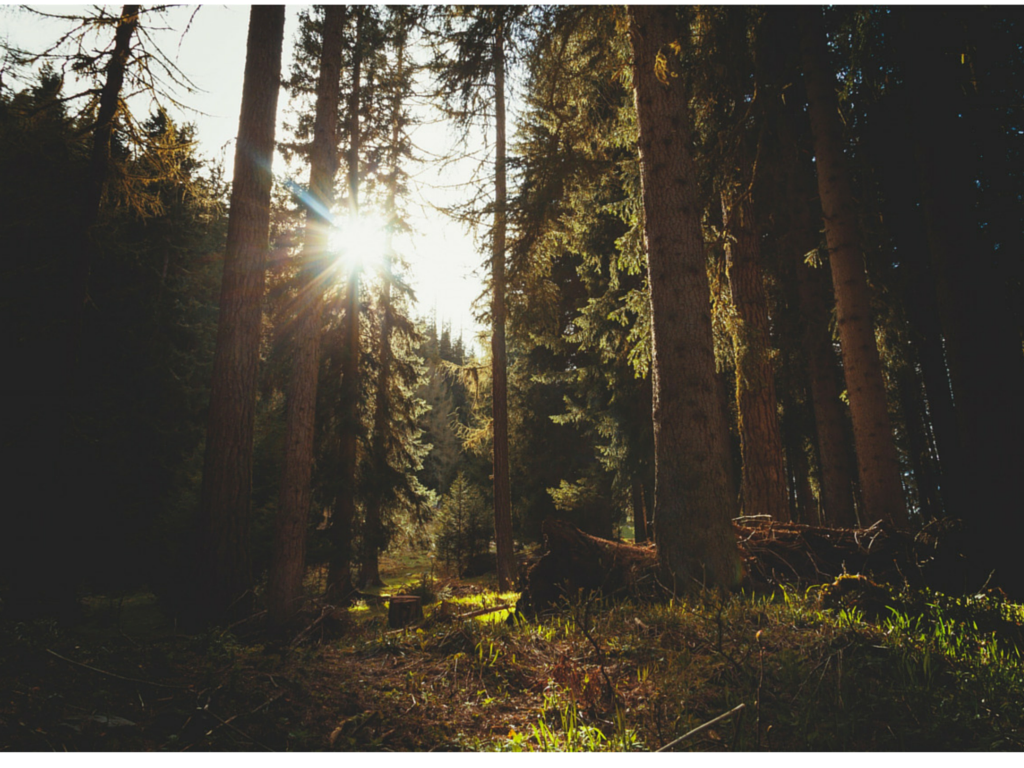 DON’T WAIT FOR THE PERFECT MOMENT
TAKE THE MOMENT AND MAKE IT PERFECT
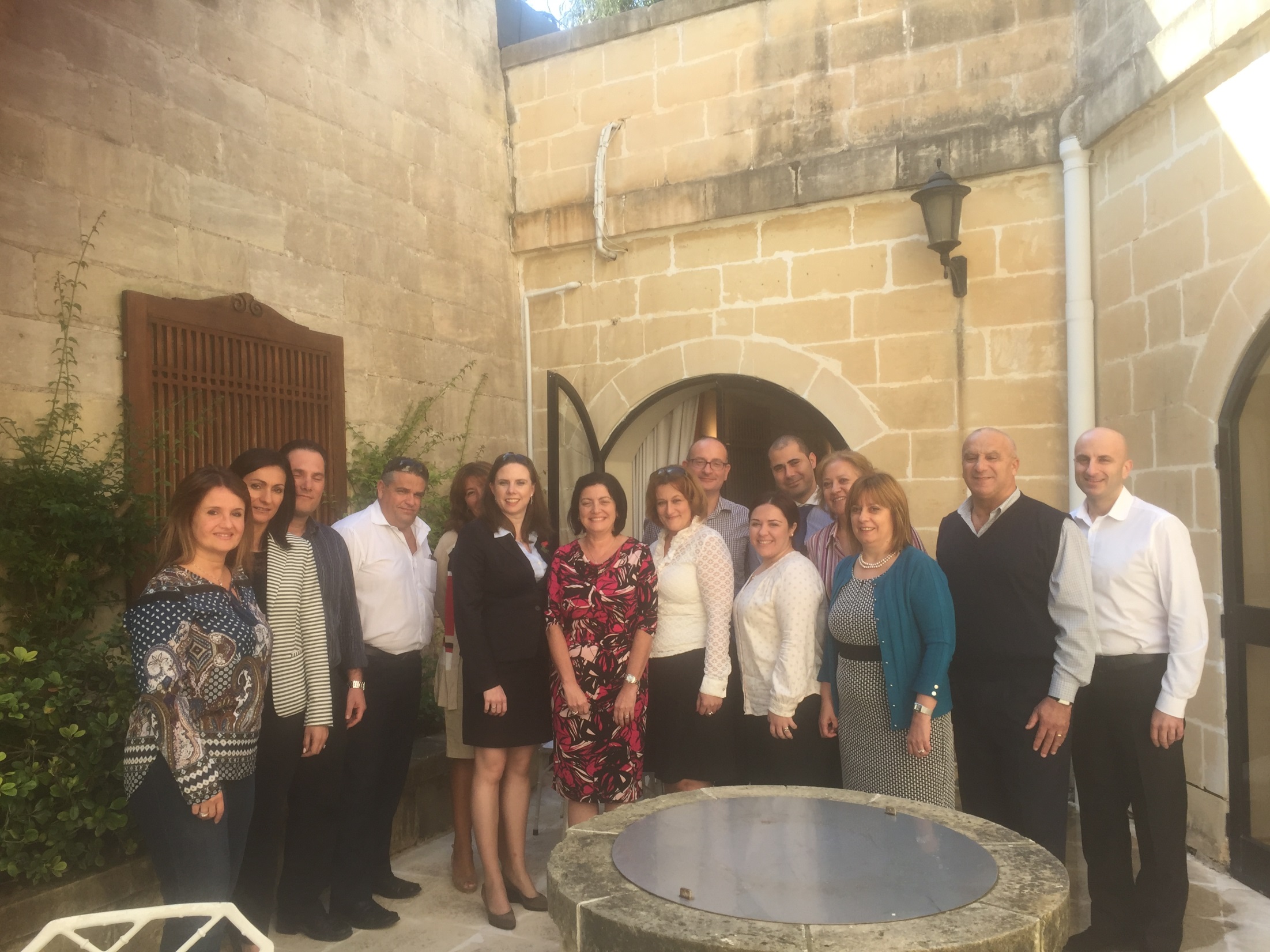 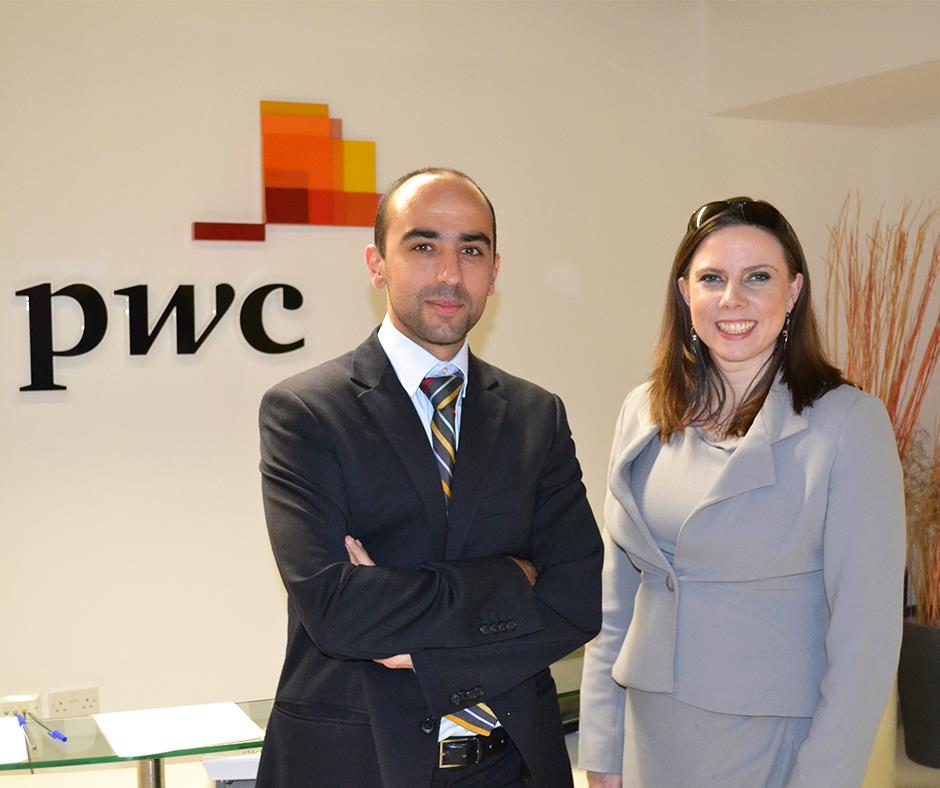 Action!
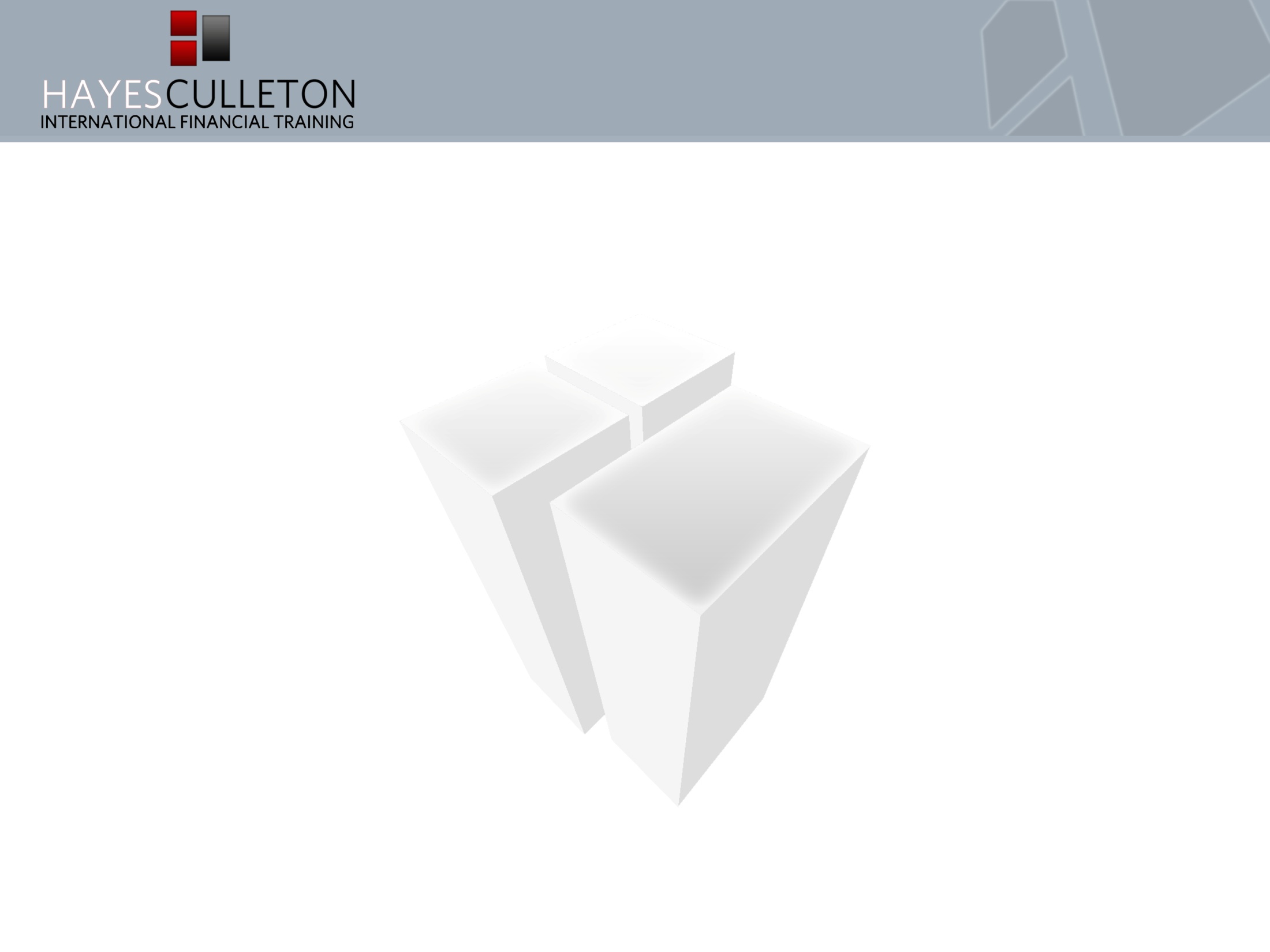 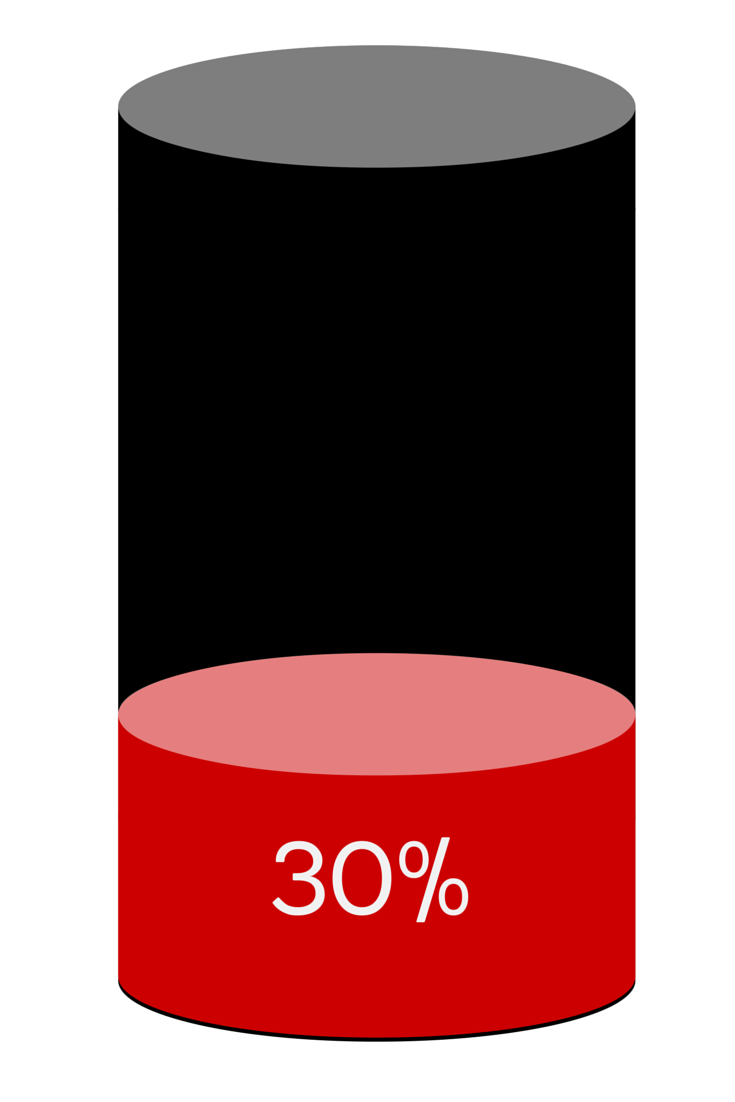 1	What could I do today?
2	What could I do by this 	day next month?
3	Who could I ask to 	hold me accountable?
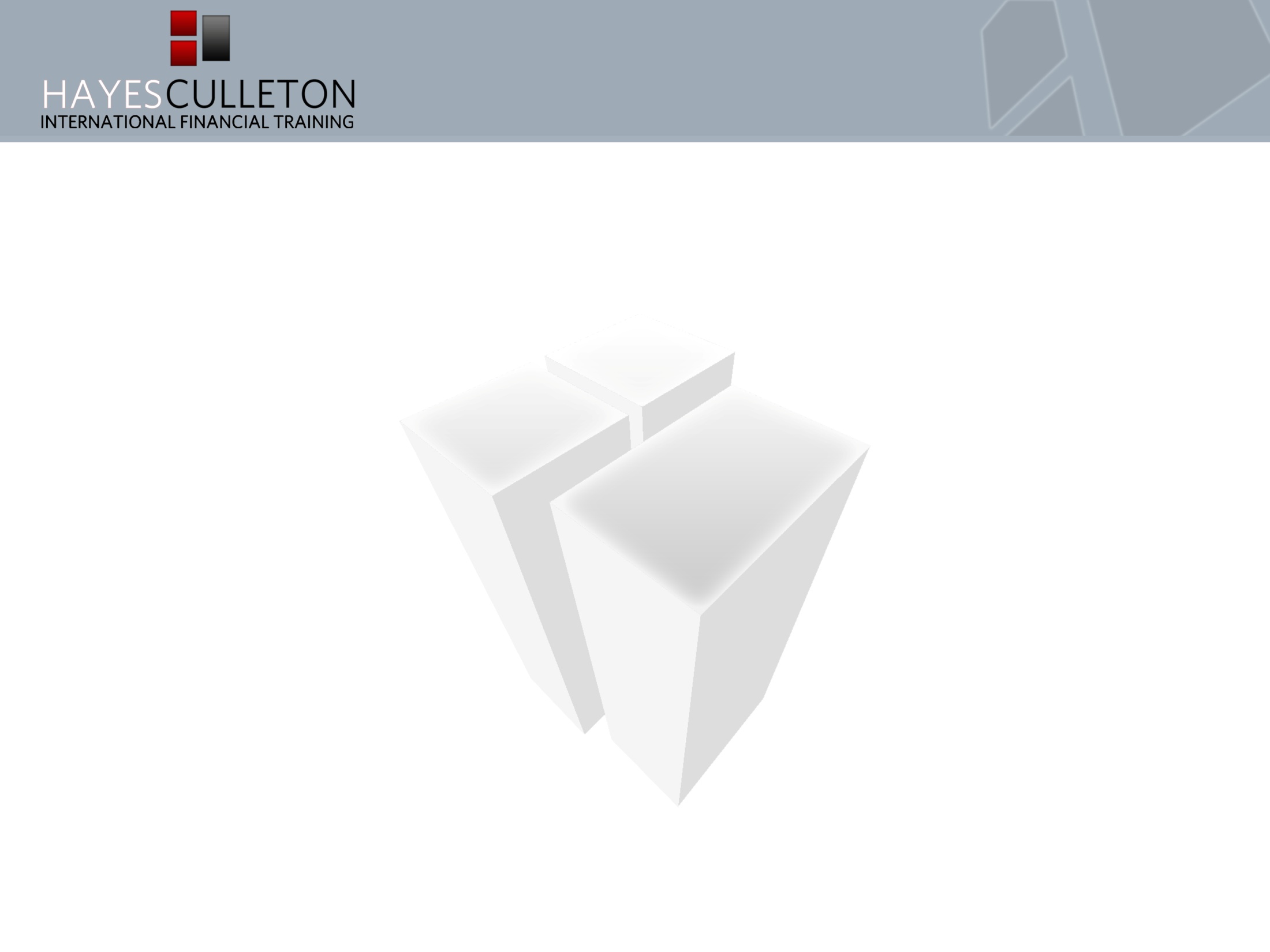 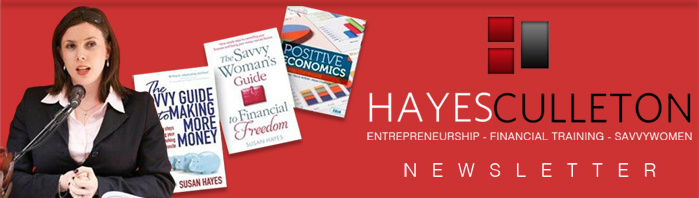 “By going after what you truly want, you empower others to follow in your footsteps”
Susan HayesCulleton
Tweet me at @SusanHayes_